CAPÍTULO  # 2
TEORÍA ELÁSTICA E INELÁSTICA, DUCTILIDAD Y MATERIALES
MATERIALES TRADICIONALES
HORMIGÓN
HORMIGÓN CONVENCIONAL
HORMIGONES DE ALTO DESEMPEÑO
HORMIGONES ESPECIALES
HORMIGÓN LIGERO ESTRUCTURAL
HORMIGÓN DE BAJA DENSIDAD Y RESISTENCIA MODERADA
HORMIGÓN DE GRAN PESO
HORMIGÓN DE ALTA RESISTENCIA
HORMIGÓN CON AGREGADO PRESOLADO
ACERO
ACERO DE REFUERZO
ACERO DE PRESFUERZO
PLATINAS DE ACERO
MATERIALES COMPUESTOS Y DE ÚLTIMA GENERACIÓN
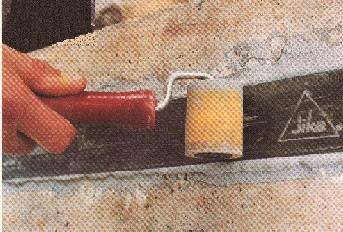 MÉTODOS UTILIZADOS PARA REFORZAMIENTOS ESTRUCTURALES:
LAS PANTALLAS
GLOBAL:		LOS ARRIOSTRAMIENTOS
			EL CONCRETO DE ALTO DESEMPEÑO


		<< ENCAMISADOS >> DE CONCRETO Y ACERO
		<< GROUTS >> O MORTEROS DE RELLENO
LOCAL:	CARBON FIBER REINFORCED POLYMER (CFRP)
		GLASS FIBER REINFORCED POLYMER (CFRG)
REFORZAMIENTO CON SISTEMAS DE FIBRAS DE CARBONO - CFRP
CARACTERÍSTICA:
SON UNA COMBINACIÓN DE FIBRAS DE CARBONO EN UNA MATRIZ DE RESINA EPÓXICA.
DENSIDAD BAJA.
SU RESISTENCIA RADICA EN LA DIRECCIÓN LONGITUDINAL DE LA FIBRA.
LA RESISTENCIA EN LA DIRECCIÓN TRANSVERSAL ASÍ COMO AL CORTANTE TIENEN VALORES BAJOS.
DURABILIDAD FRENTE A LOS AGENTES CORRROSIVOS.
NO SE RECOMIENDA SU EXPOSICIÓN A LOS RAYOS ULTRAVIOLETAS (UV)  O ALTAS TEMPERATURAS.
PLATINA DE CARBONO - CFRP
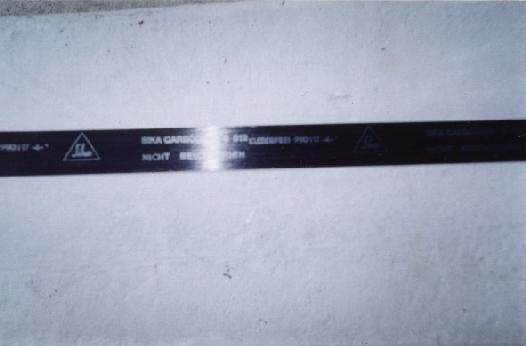 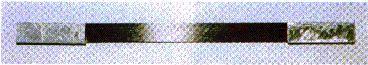 TIPOS  DE LÁMINAS - CFRP:
EXISTEN 3 TIPOS:

TIPO  S   =>	EN REFORZAMIENTO DE 					 CONCRETO
TIPO  M  =>	EN REFORZAMIENTO DE 					 CONCRETO
TIPO  H   =>	 EN ELEMENTOS DE MADERA
PARA NUESTRO ENSAYO SE UTILIZARÁ EL DENOMINADO   S512
OTROS SISTEMAS DE REFORZAMIENTO ESTRUCTURAL PASIVO
EL TFC  (TISSUE DE FIBRES DE CARBONE)                (FRANCIA)
POCO PESO
GRAN FLEXIBILIDAD
FACILIDAD DE APLICACIÓN

EL MBRACETM  DE MASTER BUILDERS TECNOLOGIES (USA)
LAS FIBRAS SON COMPUESTAS
PLATINA DE CARBONOCFRP
FORMA TRADICIONAL		FORMA
DE UTILIZARLO				PASIVA



FORMA PROPUESTA EN		FORMA
ESTE PROYECTO			ACTIVA
APLICACIÓN DEL SISTEMA DE TENSADO DE CFRP
AL TENSAR UNA CFRP (PLATINA DE CARBONO)
SE APROVECHA LA ALTA CAPACIDAD DE DEFORMACIÓN DE LA PLATINA.
SE ACTIVA EL REFORZAMIENTO TAMBIÉN PARA CARGA MUERTA.
SE ASEGURA LA TOMA DE FUERZAS DE TRACCIÓN INCLUSO PARA BAJAS TEMPERATURAS
QUEDA ASEGURADO EL REGRESO AL ESTADO ORIGINAL SIN RASTRO DE FISURACIÓN.
SISTEMA: LEOBA CARBODUR
ESTE SISTEMA CONSISTE EN EL PRETENSADO DE PLATINAS DE FIBRAS DE CARBONO ( CFRP ) COMO ELEMENTOS DE TENSIONAMIENTO SUPERFICIAL, ADHERIDAS POSTERIORMENTE Y RESISTENTES AL CORTE
TEORÍAS  DE DISEÑOS ACTUALES
DISEÑO POR FLUENCIA - DUCTILIDAD
SUGIERE QUE UNA VEZ QUE EL ACERO HA LLEGADO AL ESFUERZO DE FLUENCIA, EL HORMIGÓN CIRCUNDANTE COMIENZA A FISURARSE Y LUEGO A AGRIETARSE.

SE CONSIDERA UNA INERCIA EFECTIVA O “INERCIA AGRIETADA”  ( % Inercia Inicial )
DISEÑO POR FLUENCIA - DUCTILIDAD
CALCULA LAS DIMENSIONES DE CONCRETO Y LA CANTIDAD DE REFUERZO, DE MANERA TAL QUE RESISTAN LAS FUERZAS RESULTANTES DE CIERTOS CASOS DE SOBRECARGA.
DISEÑO POR FLUENCIA - DUCTILIDAD
EL DISEÑO DE LOS ELEMENTOS SE REALIZA CON BASE A LA TEORÍA ELÁSTICA, SIEMPRE Y CUANDO LOS ESFUERZOS DE CARGAS DE SERVICIO PERMANEZCAN POR DEBAJO DE ESTOS LÍMITES.
DISEÑO POR FLUENCIA - DUCTILIDAD
EL MÉTODO DE CARGAS DE SERVICIO NO PERMITE UNA EVALUACIÓN EXPLÍCITA .
EL MÉTODO DE DISEÑO A LA RESISTENCIA PUEDE AJUSTAR:
 FACTORES INDIVIDUALES DE CARGA.
COEFICIENTES DE REDUCCIÓN DE RESITENCIA.
DISEÑO POR FLUENCIA - DUCTILIDAD
CÁLCULO DE LA RESISTENCIA CONSIDERANDO LA ACCIÓN INELÁSTICA.

CONTROL DE DEFLEXIONES Y AGRIETAMEINTO.
CONTROL DE DEFLEXIONES
ELÁSTICA
ESFUERZO ADMISIBLE
CAUSAS DE PÉRDIDAS EN EL PRESFUERZO:
ACORTAMIENTO ELÁSTICO DEL CONCRETO
DEFORMACIÓN PLÁSTICA DEL CONCRETO
CONTRACCIÓN DEL CONCRETO (SHINKRAGE)
RELAJAMIENTO DEL ESFUERZO EN EL ACERO (O DEFORMACIÓN PLASTICA DEL ACERO)
ABSORCIÓN DEL ANCLAJE
FRICCIÓN
FLEXIÓN